PRESENTACIÓN MODIFICACIONES REGLAMENTO DE CRÉDITO Y LEASING HABITACIONAL
ACUERDO 2275

ABRIL 2020
2.12 OFERTA DE CRÉDITO
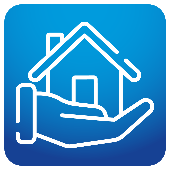 ACTUAL
PROPUESTA
2.12.1 Las condiciones del contrato.

La carta de oferta tiene una vigencia de seis (6) meses contados a partir de la fecha de la aprobación de la misma. Durante ese plazo el afiliado deberá radicar en el FNA todos los documentos señalados en la oferta de crédito. Pasados los seis (6) meses la oferta perderá validez.

Si los documentos son radicados dentro del plazo señalado en el inciso anterior y transcurren nueve (9) meses después de la aprobación, sin que se haya realizado el avalúo, se efectuará un nuevo análisis de crédito para confirmar que se mantienen las condiciones financieras del (los) solicitante(s), requisito necesario para continuar con el proceso de legalización y desembolso.

PARAGRAFO: La verificación de las condiciones financieras favorables para dar continuidad al proceso de legalización y desembolso, siempre se deberá realizar para cada uno de los trámites de acuerdo a los tiempos máximos mencionados en la Carta de Oferta entregada al deudor al momento de la aprobación del crédito.
2.12.1 Las condiciones del contrato.

La carta de oferta tiene una vigencia de seis (6) meses contados a partir de la fecha de la aprobación de la misma. Durante ese plazo el afiliado deberá radicar en el FNA todos los documentos señalados en la oferta de crédito. Pasados los seis (6) meses la oferta perderá validez.

En todo caso, la verificación de las condiciones financieras favorables para dar continuidad al proceso de legalización y desembolso, se validarán una vez transcurridos noventa (90) días desde la fecha de la oferta de crédito.

PARÁGRAFO PRIMERO: Para los casos aprobados en vigencias anteriores, se llevará a cabo análisis de capacidad de pago cada noventa (90) días calendario desde la fecha de oferta del crédito, y las veces que se requiera con la misma periodicidad, hasta que el afiliado cumpla con la totalidad de los requisitos en las distintas etapas de legalización previo a obtener el estudio de títulos favorable con autorización de escrituración.

PARÁGRAFO SEGUNDO: En todos los casos el plazo máximo para obtener el visto bueno del estudio de títulos y orden de escrituración será el mismo de la vigencia de la carta de oferta. Transcurrido este plazo sin haber recibido la totalidad de los documentos requeridos por el FNA o las subsanaciones a que haya lugar para contar con el visto bueno mencionado, el trámite de crédito quedará rechazado.
3.19	CONTRATO DE LEASING HABITACIONAL IGUAL O SUPERIOR A VIS O “ARRIENDO SOCIAL”
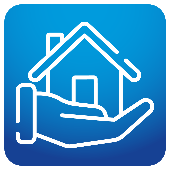 ACTUAL
PROPUESTA
3.19.1.6	La carta de oferta del leasing habitacional igual o superior a VIS o "arriendo social“  tendrá una vigencia de seis (6) meses contados a partir de la fecha de la aprobación de la misma. Durante ese plazo el afiliado deberá radicar en el FNA todos los documentos señalados en la oferta de crédito. Pasados los seis (6) meses la oferta perderá validez.

En todo caso, la verificación de las condiciones financieras favorables para dar continuidad al proceso de legalización y desembolso, se validarán una vez transcurridos noventa (90) días desde la fecha de la oferta de crédito.

PARÁGRAFO PRIMERO: Para los casos aprobados en vigencias anteriores, se llevará a cabo análisis de capacidad de pago cada noventa (90) días calendario desde la fecha de oferta del crédito, y las veces que se requiera con la misma periodicidad, hasta que el afiliado cumpla con la totalidad de los requisitos en las distintas etapas de legalización previo a obtener el estudio de títulos favorable con autorización de escrituración.

PARÁGRAFO SEGUNDO: En todos los casos el plazo máximo para obtener el visto bueno del estudio de títulos y orden de escrituración será el mismo de la vigencia de la carta de oferta. Transcurrido este plazo sin haber recibido la totalidad de los documentos requeridos por el FNA o las subsanaciones a que haya lugar para contar con el visto bueno mencionado, el trámite de crédito quedará rechazado.

PARAGAFO TERCERO: El afiliado podrá solicitar el  giro de sus Cesantías con la destinación para vivienda enunciada en el presente numeral.
3.19.1.6	La carta de oferta del leasing habitacional igual o superior a VIS o "arriendo social“  tendrá una vigencia de seis (6) meses contados a partir de la fecha de la aprobación de la misma. Durante ese plazo el afiliado deberá radicar en el FNA todos los documentos señalados en la oferta de crédito. Pasados los seis (6) meses la oferta perderá validez.

Si los documentos son radicados dentro del plazo señalado en el inciso anterior y transcurren nueve (9) meses después de la aprobación del leasing habitacional igual o superior a VIS o "arriendo social“, sin que se haya realizado el avalúo, se efectuará un nuevo análisis de crédito para confirmar que se mantienen las condiciones financieras del (los) solicitante(s), requisito necesario para continuar con el proceso de legalización y desembolso.

PARAGRAFO PRIMERO: La verificación de las condiciones financieras favorables para dar continuidad al proceso de legalización y desembolso, siempre se deberá realizar para cada uno de los trámites, de acuerdo a los tiempos máximos mencionados en la Carta de Oferta entregada al afiliado al momento de la aprobación del crédito.

PARAGAFO SEGUNDO: El afiliado podrá solicitar el  giro de sus Cesantías con la destinación enunciada en el presente numeral.